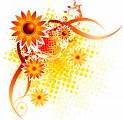 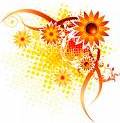 Tiết 28 - Bài 29
DÂN CƯ, XÃ HỘI CHÂU PHI
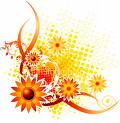 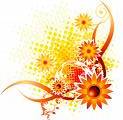 LUYỆN TẬP
Câu 1: Những nguyên nhân nào đã kìm hãm sự phát triển kinh tế - xã hội của Châu Phi ?
A. Bùng nổ dân số
B. Đại dịch AIDS
C. Xung đột giữa các tộc người
D. Sự can thiệp của nước ngoài
E. Tất cả các ý trên
Câu 2: Dân cư châu Phi tập trung đông đúc ở:
A.  Vùng rừng rậm xích đạo.
B. Hoang mạc Xa-ha-ra.
C. Vùng duyên hải cực Bắc và cực Nam.
C
D. Hoang mạc Ca-la-ha-ri.
Câu 3: Đâu không phải nguyên nhân chủ yếu kìm hãm sự phát triển kinh tế - xã hội ở châu Phi là:
A.  Xung đột tộc người.
B. Dịch vụ phát triển.
B
C. Sự can thiệp của nước ngoài.
D. Bùng nổ dân số.
Câu: 4 Nguyên nhân các cây công nghiệp trồng chủ yếu ở vùng trung Phi là:
   A. Điều kiện tự nhiên thuận lợi.
   B. Chính sách phát triển của châu lục.
   C. Nguồn lao động dồi dào với nhiều kinh nghiệm sản xuất.
   D. Nền văn minh từ trước.
Câu: 5 Hình thức canh tác chủ yếu ở châu Phi là:
   A. Chuyên môn hóa sản xuất.
   B. Đa dạng hóa cây trồng hướng ra xuất khẩu.
   C. Làm nưỡng rẫy phổ biến, kĩ thuật lạc hậu.
   D. Sử dụng công nghiệp cao trong sản xuất.
Câu: 6 Châu Phi có những cây lâu năm chủ yếu:
   A. Chè, cà phê, cao su và điều.
   B. Ca cao, cà phê, cọ dầu, chè, bông.
   C. Cà phê, chè, điều, bông và cọ dầu.
   D. Ca cao, cà phê, cao su, tiêu, điều và chè.
Câu: 8 Hoạt động công nghiệp chính ở châu Phi là:
   A. Chế biến lương thực, thực phẩm.
   B. Khai thác khoáng sản.
   C. Dệt may.
   D. Khai thác rừng và chế biến lâm sản.
Câu: 9 Các nước châu Phi xuất khẩu chủ yếu:
   A. Khoáng sản và nguyên liệu chưa chế biến.
   B. Khoáng sản và máy móc.
   C. Máy móc, thiết bị và hàng tiêu dùng.
   D. Nguyên liệu chưa qua chế biến và hàng tiêu dùng.
Câu: 10 Một số nước châu Phi có ngành du lịch khá phát triển, tiêu biểu là:
   A. Ma-rốc, Tuy-ni-di.
   B. Nam Phi, Ê-ti-ô-pi-a.
   C. Công-gô, Tan-da-ni-a
   D. Kê-ni-a, Ai Cập.
Câu: 11 Tại sao ở châu Phi có bùng nổ dân số đô thị?
   A. Gia tăng dân số tự nhiên cao, di dân ồ ạt vào thành phố.
   B. Di dân ồ ạt vào các thành phố lớn.
   C. Kinh tế ở các đô thị phát triển mạnh.
   D. Sự phát triển đa dạng của ngành dịch vụ ở đô thị.
12/ Vùng hoang mạc Sa-ha-ra bắt đầu xuất hiện những khu
công nghiệp là do :
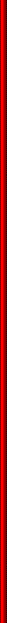 Quá trình đô thị hóa diễn ra mạnh mẽ ở các nước Châu Phi
A
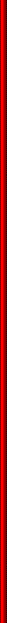 Phát hiện nguồn dầu mỏ và khí đốt
B
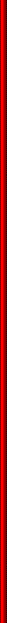 Phát hiện nguồn nước ngầm
C
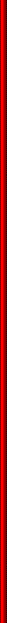 Cả ba ý trên
D
13/ Nền kinh tế Bắc Phi phát triển chủ yếu dựa vào:
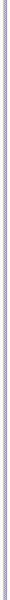 Cây ăn quả và cây công nghiệp
A
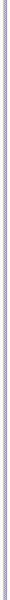 Ngành công nghiệp và dịch vụ
B
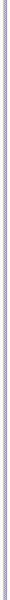 Cây lương thực và cây công nghiệp
C
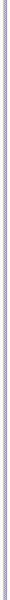 Xuất khẩu dầu mỏ, khí đốt , phốt phát và du lịch
D